Lösung – Wiederholung Einführung in Familiensachen
1. Was ist eine Familie?
eine Familie besteht aus allen durch Ehe, Lebenspartnerschaft, Verwandtschaft und Schwägerschaft miteinander verbundenen Personen 
die Familie steht unter dem besonderen Schutz der staatlichen Ordnung (Art. 6 GG)
2. Nennen Sie fünf Familiensachen und geben Sie die gesetzliche Bestimmung an!
Ehesachen, Kindschaftssachen, Abstammungssachen, Adoptionssachen, Ehewohnungs- und Haushaltssachen, Gewaltschutzsachen, Versorgungsausgleichssachen, Unterhaltssachen, Güterrechtssachen, sonstige Familiensachen, Lebenspartnerschaftssachen
§ 111  (mit jeweiliger Nr.) FamFG
KG-Ref.AF Carus
Lösung – Wiederholung Einführung in Familiensachen
3. Welche Untergliederung gibt es in Familiensachen. Nennen Sie je ein Beispiel!
Ehesachen - Scheidung der Ehe, Aufhebung der Ehe, Feststellung des Bestehens / Nichtbestehens einer Ehe
Familienstreitsachen – Unterhalt, Güterrecht, sonstige Familiensachen 
Angelegenheiten der freiwilligen Gerichtsbarkeit - Kindschaftssachen, Abstammungssachen, Adoptionssachen, Ehewohnungs- und Haushaltssachen, Gewaltschutzsachen, Versorgungs-ausgleichssachen
4. Sind folgende gesetzliche Bestimmungen für Ehe- und Familienstreitsachen anzu-wenden?
KG-Ref.AF Carus
Lösung – Wiederholung Einführung in Familiensachen
5. Nennen Sie die sachliche Zuständigkeit unter Nennung der gesetzlichen Bestim-mungen für Familiensachen!
Amtsgerichte für Familiensachen (§§ 23a I S.1 Nr. 1, 23b GVG)
6. Nennen Sie die Familiengerichte in Berlin!
AG Schöneberg, AG Köpenick, AG Kreuzberg, AG Pankow
KG-Ref.AF Carus
Lösung – Wiederholung Einführung in Familiensachen
7. Nennen Sie je fünf Zuständigkeiten des Richters und des Rechtspflegers!
Scheidung, Versorgungsausgleich, Übertragung der elterlichen Sorge, Entscheidung über den Entzug der elterlichen Sorge nach § 1666 BGB, Umgangsregelungen, Verfahren wegen Herausgabe des Kindes, Vaterschaftsfeststellung und Vaterschaftsanfechtung, Adoption von Minderjährigen und Volljährigen, Unterhaltsverfahren, Gewaltschutzverfahren, Genehmigung zur geschlossenen Unterbringung/Freiheitsentziehung, Wohnungs- und Haus-haltssachen, Güterrecht und Zugewinn
Richter
Rechtspfleger
Feststellung des Ruhens der eSo wegen tatsächlicher oder rechtlicher Hinder-nisse, Vereinfachtes Unterhaltsverfahren, Vormundschaften, Pflegschaften, Genehmigung für Eltern gemäß § 1643 BGB, z. B. bei Erbausschlagung für das Kind, Grundstücksgeschäften bei Kind als (Mit)eigentümer des Grundstücks, Genehmigung von Kaufverträgen, Verfahren nach § 1640 BGB, Verfahren zur Bestimmung des Kindergeldberechtigten gemäß § 64 EstG, Entscheidung über Genehmigung zur Erteilung einer zweiten vollstreckbaren Ausfertigung von Urkunden und Entscheidungen, Entschädigung von Rechtsanwälten, Verfahrensbeiständen, Pflegern und Vormündern, Vollstreckung von Zwangsgeld im Versorgungsausgleichs-verfahren, VKH-Überprüfung und Abänderung/Aufhebung, KFA/KFB, die Erteilung der vollstreckbaren Ausfertigungen in den Fällen des § 726 I, der §§ 727 bis 729, 733, 738, 742, 744, 745 II sowie des § 749 ZPO
KG-Ref.AF Carus
Lösung – Wiederholung Einführung in Familiensachen
8. Nennen Sie die verschiedenen Arten der Beteiligten im familienrechtlichen Verfahren und jeweils ein Beispiel!
Muss-Beteiligte: deren Rechte unmittelbar betroffen sind sowie wer von Gesetzes wegen zu beteiligen ist - Antragsteller, Antragsgegner, Verfahrensbevollmächtigte, JA, VB
Kann-Beteiligte: Personen können von Amts wegen oder auf Antrag weiterer Personen zum Verfahren hinzugezogen werden, sofern dies in einem Gesetz vorgesehen ist - SV, Zeugen, Verwandte, JA
Beteiligte kraft Antrags: JA kann auf Antrag beteiligt werden
9. Nennen Sie die Instanzen in Familiensachen!
KG-Ref.AF Carus
Lösung – Wiederholung Einführung in Familiensachen
10. Nennen Sie die Voraussetzungen der VKH!
ein Beteiligter kann nach seinen persönlichen und wirtschaftlichen Verhältnissen die Kosten der Verfahrensführung nicht, nur zum Teil oder nur in Raten aufbringen
beabsichtigte Rechtsverfolgung oder Rechtsverteidigung bietet hinreichende Aussicht auf Erfolg und erscheint nicht mutwillig
11. Welche Gesetze bzw. Vorschriften gelten im VKH-Verfahren?
FamFG, ZPO, DB-PKHG
12. Welche VKH-Entscheidungen können durch den Richter ergehen?
VKH ohne Ratenzahlung, Teilbewilligung der VKH, VKH mit Ratenzahlung (mit max. 48 Monatsraten), Zurückweisung des Antrages
KG-Ref.AF Carus
Lösung – Wiederholung Einführung in Familiensachen
13. Es wird VKH mit Raten bewilligt. Wie wird der VKH-Beschluss an den Antragsgegner übersandt?
entspricht der Beschluss nicht dem erklärten Willen des Beteiligten – Beschluss demjenigen förmlich übersenden (§ 41 I FamFG)
14. Welche Möglichkeiten hat der Antragsteller, wenn er mit der Entscheidung über den VKH-Antrag nicht einverstanden ist?
VKH-Beschluss ist mit der sofortigen Beschwerde anfechtbar (§§ 567 bis 572, 127 II – IV ZPO)
Notfrist, 1 Monat ab Zustellung der Entscheidung, spätestens mit dem Ablauf von 5 Monaten nach der Verkündung des Beschlusses (§ 569 I S. 2 ZPO)
Einlegung beim Gericht, dessen Entscheidung angefochten wird oder beim Beschwerde-gericht (§§ 569 I S. 1, 127 III S. 3 ZPO)
KG-Ref.AF Carus
Lösung – Wiederholung Einführung in Familiensachen
15. Sie sind UdG in der Abteilung 123 im Familiengericht. Bei Ihnen gehen folgende Anträge ein: a) Antrag auf Ehescheidung, b) Antrag auf Übertragung der eSo und c) Antrag auf Bewilligung der VKH. Bestehen für die jeweiligen Anträge Anwaltszwang? Nennen Sie jeweils die gesetzlichen Bestimmungen!
a) ja, § 114 I FamFG 
b) nein, § 114 I FamFG
c) nein, § 114 IV Nr. 5 FamFG
16. Wann werden die Beschlüsse wirksam? Nennen Sie die entsprechenden gesetzlichen Bestimmungen!
KG-Ref.AF Carus
Lösung – Wiederholung Einführung in Familiensachen
17. Erläutern Sie den Erlassvermerk unter Nennung der gesetzlichen Bestimmungen!
das Datum der Übergabe des Beschlusses an die Geschäftsstelle oder der Bekanntgabe durch Verlesen der Beschlussformel (Erlass) ist auf dem Beschluss zu vermerken 
auf allen Entscheidungen, die den Verfahrensgegenstand ganz oder teilweise erledigen
am Ende einer Entscheidung
§ 38 III S. 3 FamFG – gilt auch für Ehe- und Familienstreitsachen – es gelten aber auch die Vorschriften über die Verkündung entsprechend
18. Welche Möglichkeiten der Bekanntgabe gibt es in Familiensachen?
KG-Ref.AF Carus
Lösung – Wiederholung Einführung in Familiensachen
19. Ein Schriftstück ist am 14.06.2023 mit Aufgabe zur Post versandt worden. Wann gilt dieses Schriftstück als bekannt gegeben?
das Schriftstück gilt am 17.06.2023 als bekanntgegeben
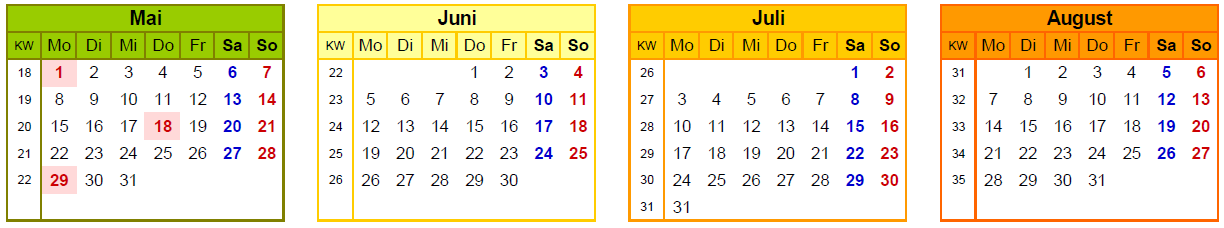 KG-Ref.AF Carus
Lösung – Wiederholung Einführung in Familiensachen
20. Wem muss ein Beschluss bekannt gegeben werden? Nennen Sie die gesetzlichen Bestimmungen!
den Beteiligten bekannt zu geben (§ 41 I S. 1 FamFG)
anfechtbarer Beschluss: demjenigen zustellen, dessen erklärtem Willen er nicht entspricht (§ 41 I S. 2 FamFG)
21. Erläutern Sie unter Nennung der gesetzlichen Bestimmungen die Ladungsfrist in Familienstreitsachen!
mindestens 1 Woche (Ladungsfrist = in anhängigen Sache zwischen der Zustellung der Ladung und dem Terminstag (§ 113 FamFG i. V. m. § 217 ZPO)
KG-Ref.AF Carus
Lösung – Wiederholung Einführung in Familiensachen
22. Was passiert in einer Ehesache bzw. Familienstreitsache, wenn: a) der Antragsteller, b) der Antragsgegner säumig ist und c) beide säumig sind? Nennen Sie die gesetzlichen Bestimmungen!
a) Versäumnisentscheidung – der Antrag gilt als zurückgenommen (§ 130 I FamFG
b) eine Versäumnisentscheidung sowie eine Entscheidung nach Aktenlage ist unzulässig, es wird immer ein neuer Termin anberaumt (§ 130 II FamFG)
c) Entscheidung nach Aktenlage gemäß § 251a ZPO kann ergehen, das Ruhen des Verfahrens soll angehordnet werden
23. Was passiert in einem Verfahren der Angelegenheit der freiwilligen Gerichtsbarkeit, wenn einer der Beteiligten säumig ist? Nennen Sie die gesetzlichen Bestimmungen!
das Verfahren kann ohne seine persönliche Anhörung beendet werden, der Beteiligte ist auf die Folgen seines Ausbleibens hinzuweisen; § 34 III FamFG)
KG-Ref.AF Carus
Lösung – Wiederholung Einführung in Familiensachen
24. Was verstehen Sie unter einer einstweiligen Anordnung?
vorläufige Maßnahme, soweit dies gerechtfertigt ist und ein dringendes Bedürfnis für ein sofortiges Tätigwerden besteht
25. Es ergeht ein Endbeschluss in einem Unterbringungsverfahren im Wege der einstweiligen Anordnung. Der Antragsgegner ist mit dieser Entscheidung nicht einver-standen. Kann er dagegen vorgehen? Nennen Sie die gesetzlichen Bestimmungen!
ja, §§ 57 S. 2, 63 II Nr. 1 FamFG
KG-Ref.AF Carus
Lösung – Wiederholung Einführung in Familiensachen
26. Nennen Sie die Voraussetzungen für die Vollstreckung!
wirksamer Vollstreckungstitel
Vollstreckungsvoraussetzungen
27. Welche gesetzlichen Bestimmungen gelten für die Vollstreckung bei:
Ehe- und Familienstreitsachen: Vorschriften der ZPO über die Zwangsvollstreckung (§ 120 I FamFG) 
Angelegenheiten der freiwilligen Gerichtsbarkeit: §§ 86 – 96a FamFG
§ 95 FamFG: Verweis auf die Vorschriften der ZPO
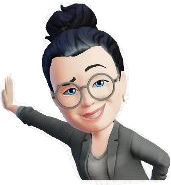 KG-Ref.AF Carus